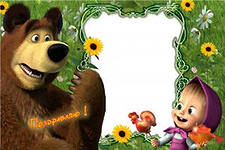 Положительные и отрицательные числа
Распределите числа группам
-5
12
1
-2,3
-1/4
0
28
-0,6
-9,5
84
27,001
Отрицательные числа
Положительные числа
Отметьте числа на координатной прямой
2; -6; -3; 7; 4; -5; -7; -2; 3; -4; -9; 5; 7
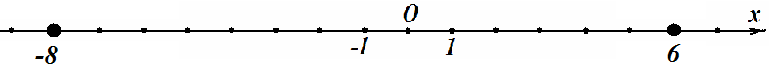 Запишите координаты точек
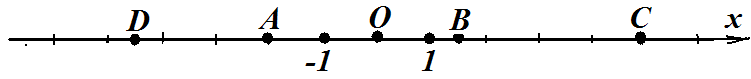 D(      )        A(     )       B(    )      C(     )
Отметьте на координатной прямой точки  М(4); N(-3,5);  Р(2,5);  К(-2).
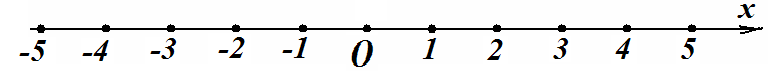 Запишите точки, которые имеют противоположные координаты
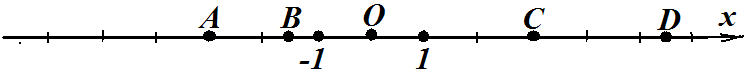 Из данных чисел 2,2;  2,05; 2,53;
  -2,22; -2,6 подчеркните  то, которое  имеет наибольший модуль
Физкультминутка
Встаньте ровно. 
Потянитесь вверх столько раз, сколько лапок у двух гусей. 
Присядьте столько раз, сколько крыльев у двух ворон.  
Подпрыгните столько раз, сколько хвостов у трех коров.
Садитесь за парту, улыбнитесь и с таким прекрасным настроением продолжим урок.
Самостоятельная работа
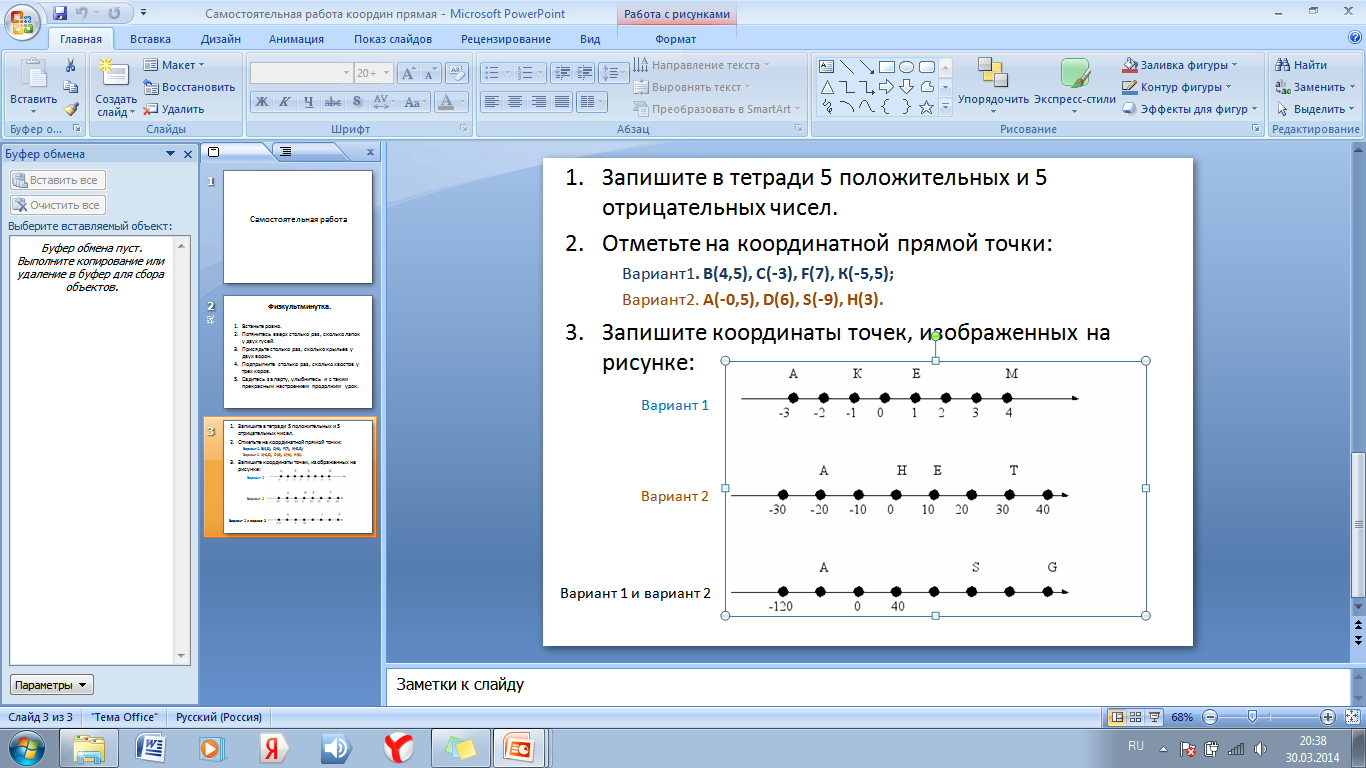 Подведем итог нашей работы:
Сегодня на уроке я научился…
Мне было интересно..
Мне было трудно…
Я понял, что…
Я почувствовал, что…
Больше всего мне понравилось…
Своей работой на уроке я доволен (не совсем, не доволен), потому что…
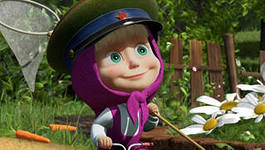 Спасибо за урок